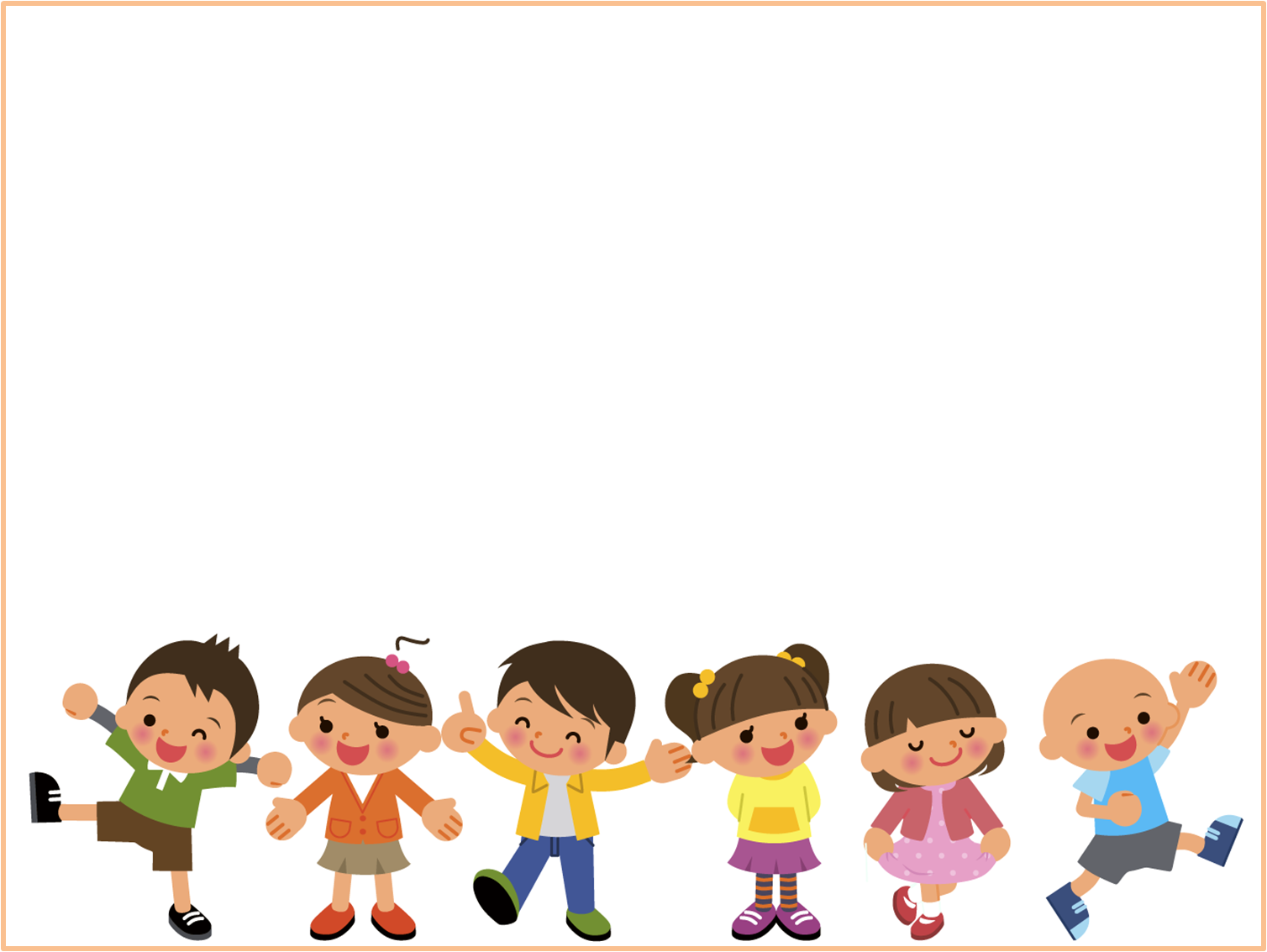 Мастер-класс  
для педагогов
« Волшебные пальчики»
Подготовила: Лапина Е.Н - воспитатель I кв.категория
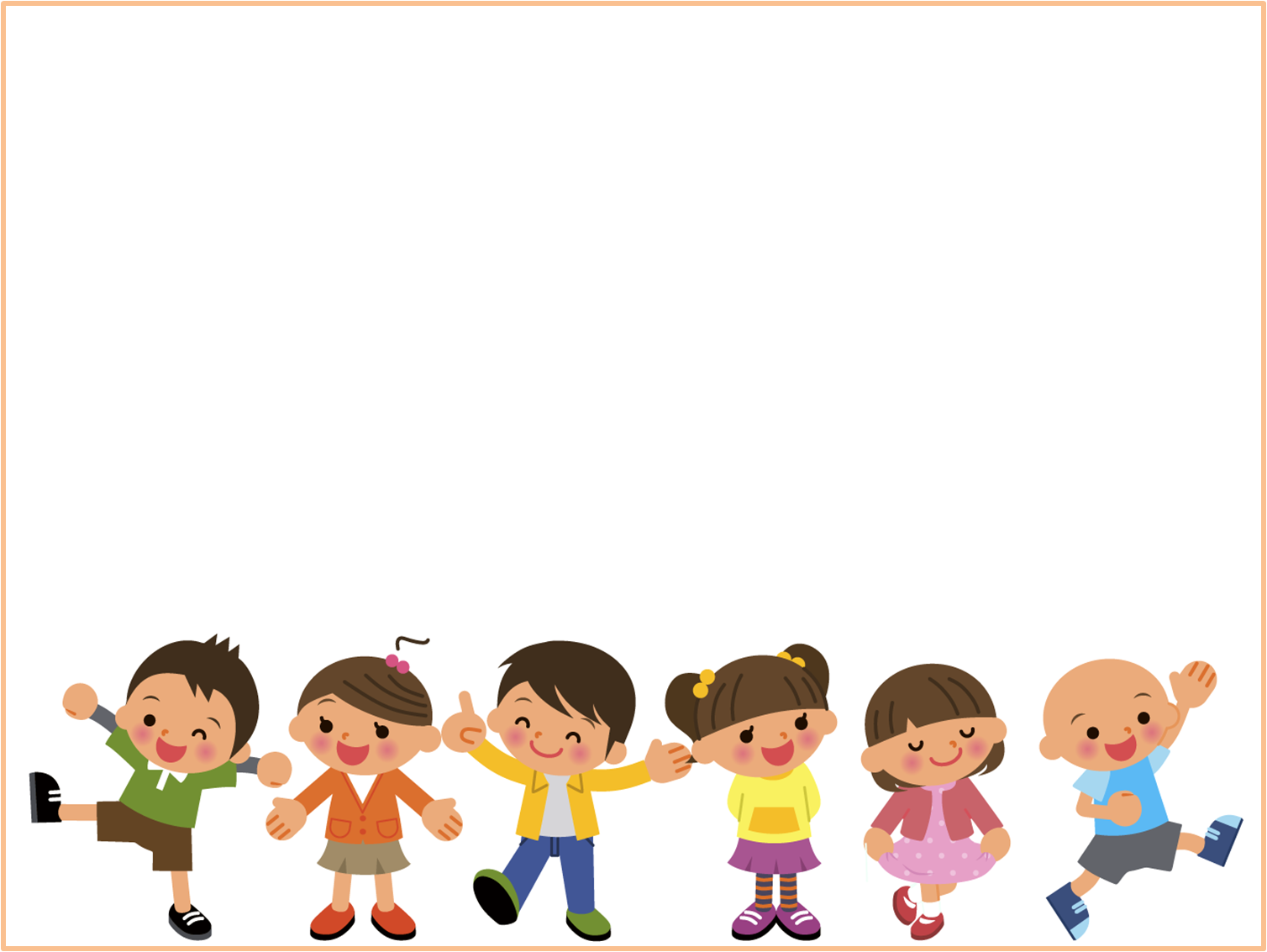 Цель: повышение профессиональной компетентности педагогов по использованию пальчиковой гимнастики в работе с детьми, пропаганда и распространение разных форм работы с детьми. 
 Задачи: 
1.Познакомить участников мастер-класса с эффективными методами использования пальчиковых игр.  
2.Обучить участников мастер-класса этапам разучивания пальчиковых игр, дать им возможность заимствовать элементы педагогического опыта для улучшения собственного. 
3.Закрепить умения участников мастер-класса применять полученные знания на практике.
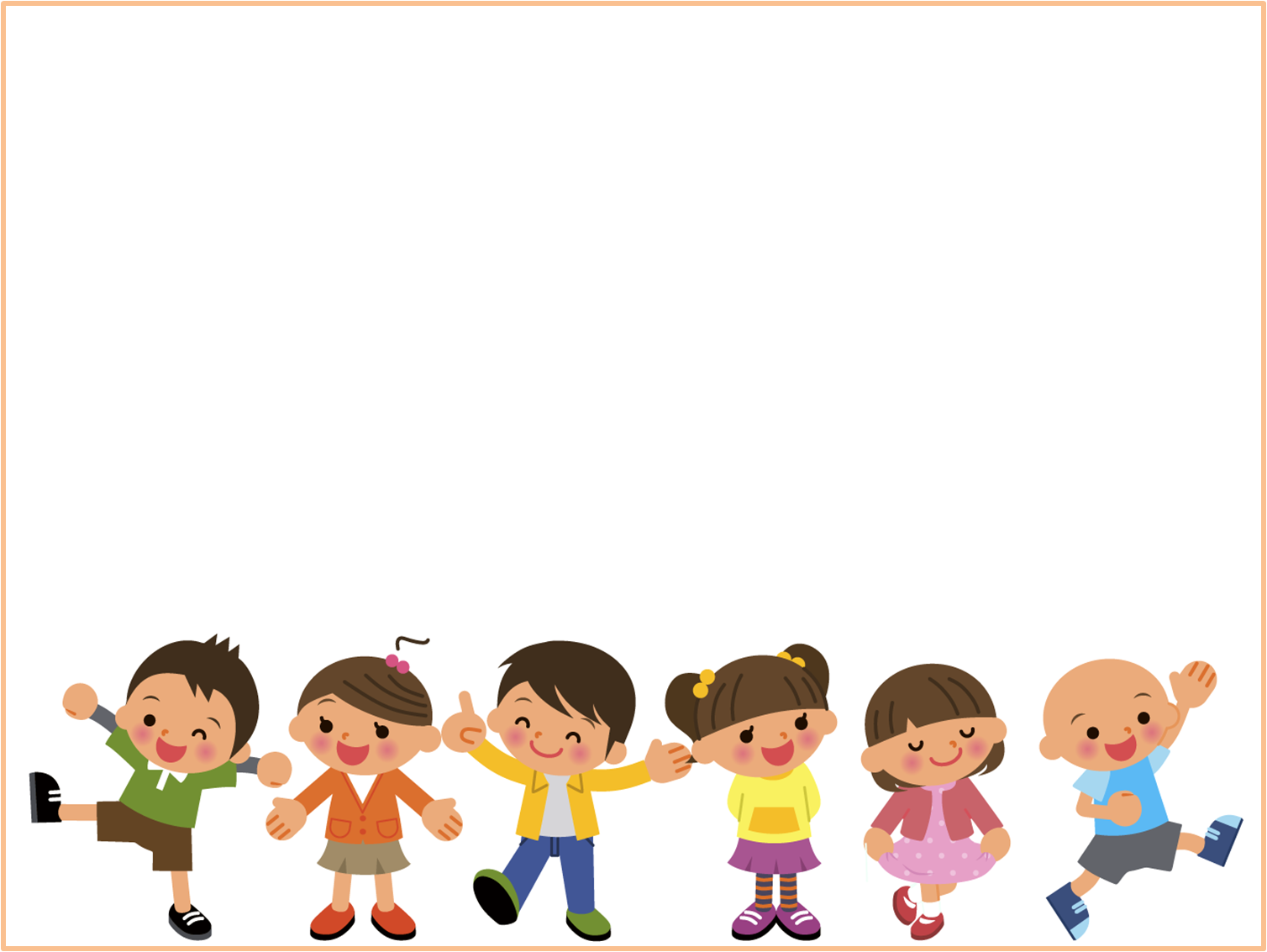 Девиз нашего мастер-класса: Никогда ничему не научишься, если будешь говорить: «Я не умею, не научусь!»
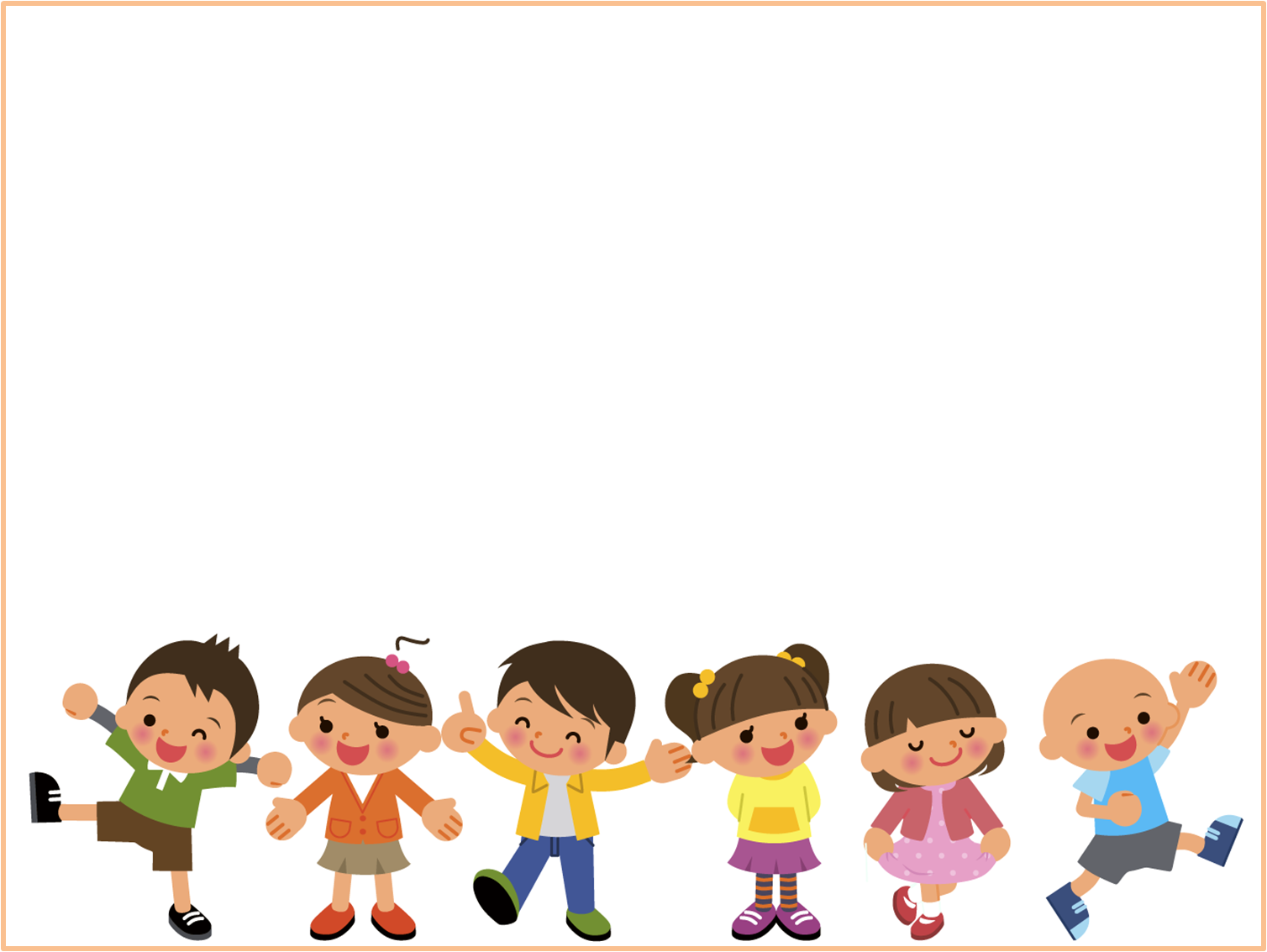 Великий физиолог Николай Александрович Бернштейн говорил: «Представление, что при любом двигательном тренинге упражняются не руки, а мозг, вначале казалось парадоксальным и лишь с трудом проникло в сознание педагогов».
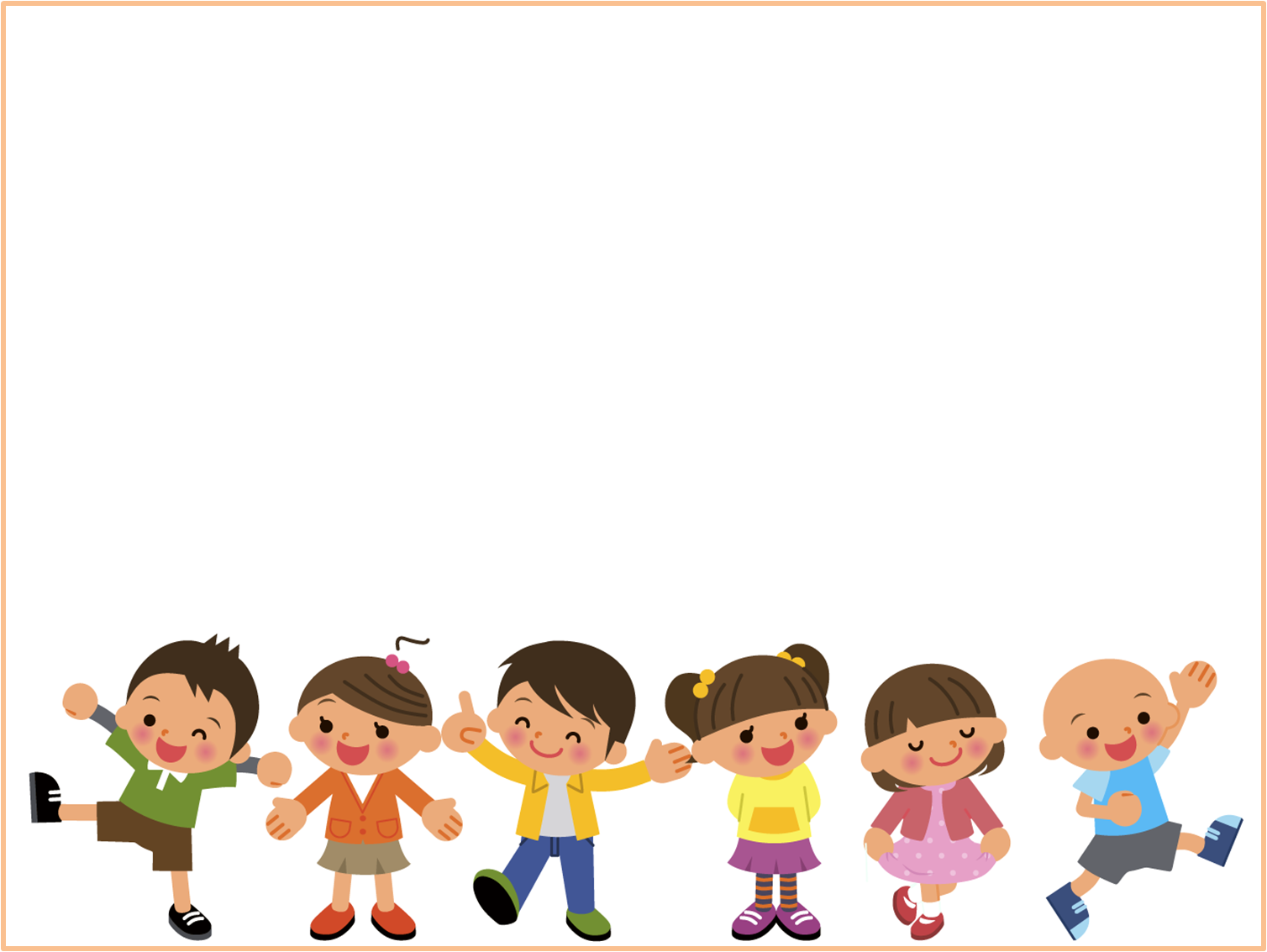 Китайская пословица гласит: «Расскажи - и я забуду, покажи - и я запомню, дай попробовать - я пойму! »
Пальчиковая гимнастика полностью отвечают этим трем принципам:
«Слышу. Вижу. Делаю»
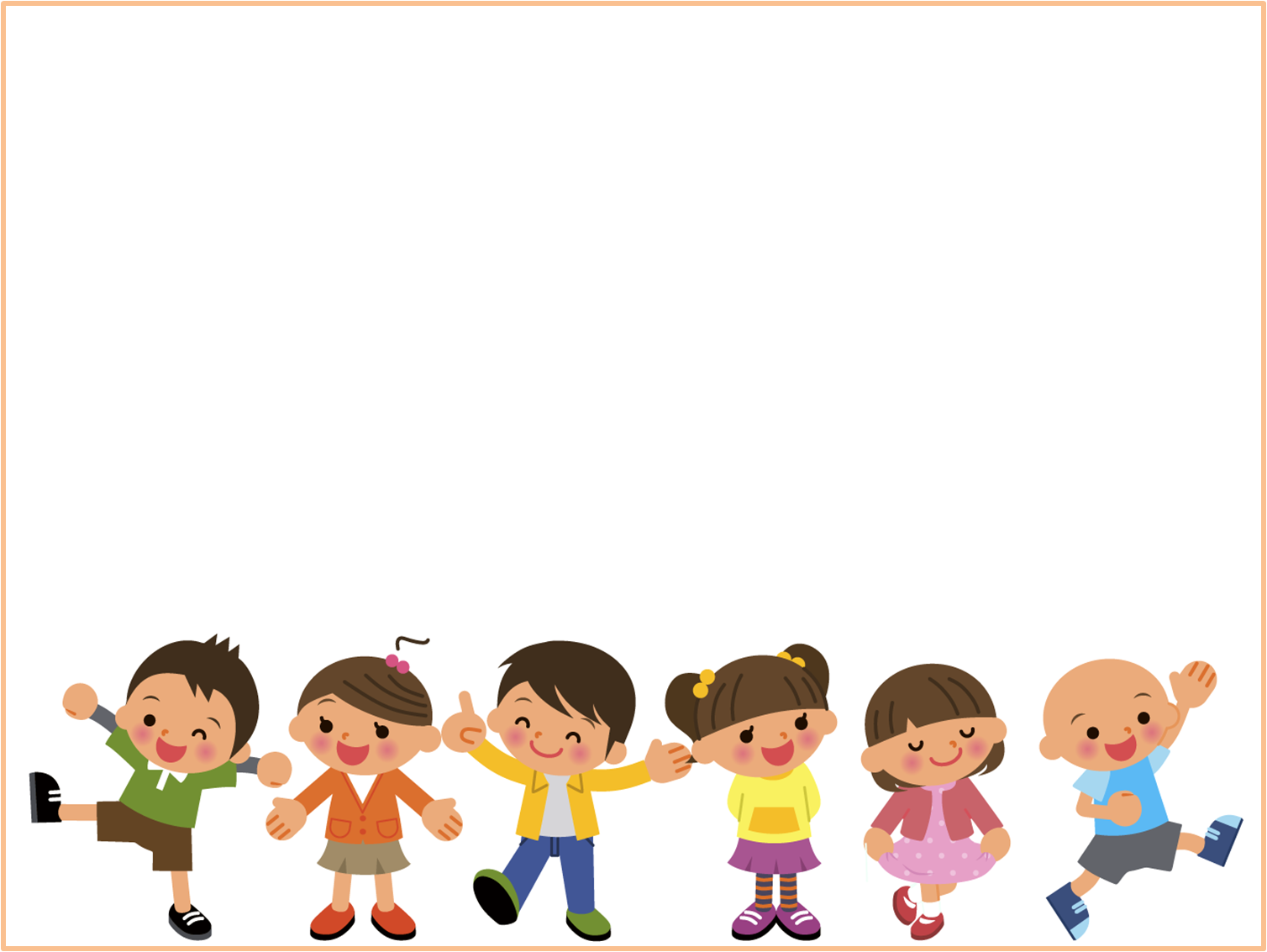 «Сорока-белобока»
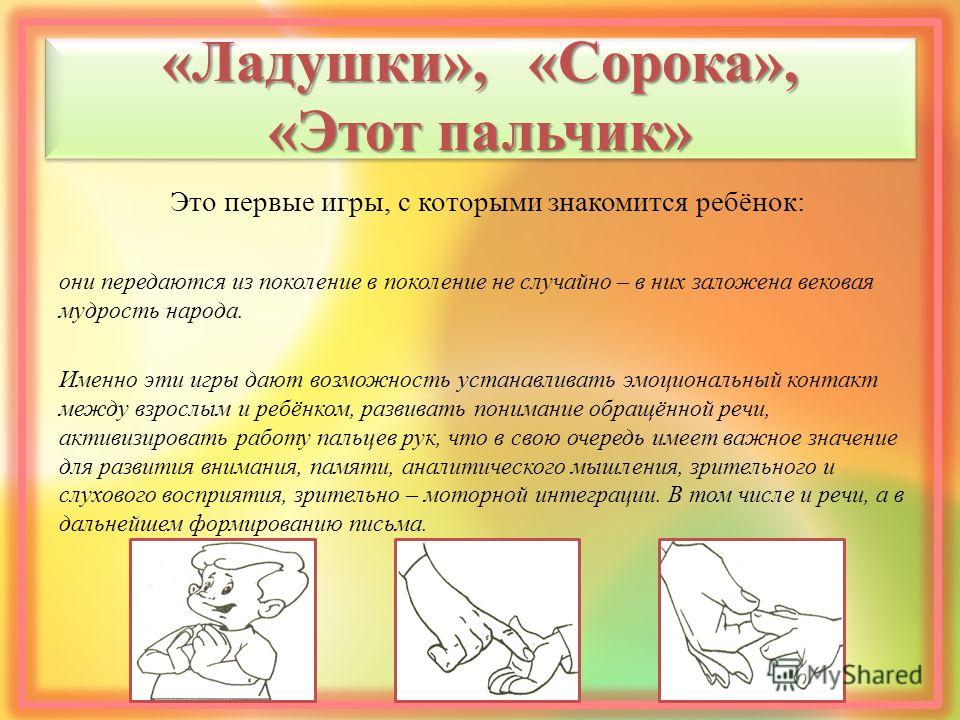 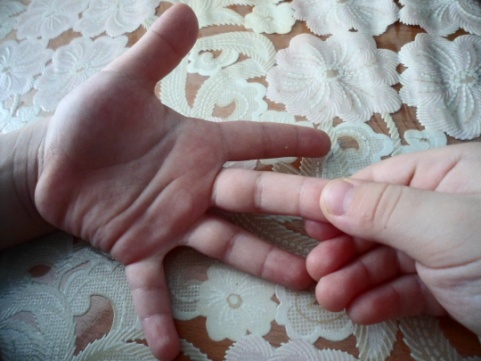 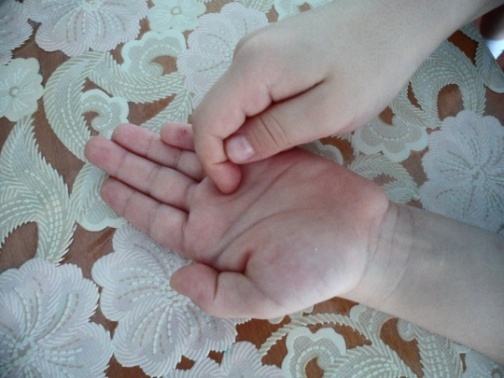 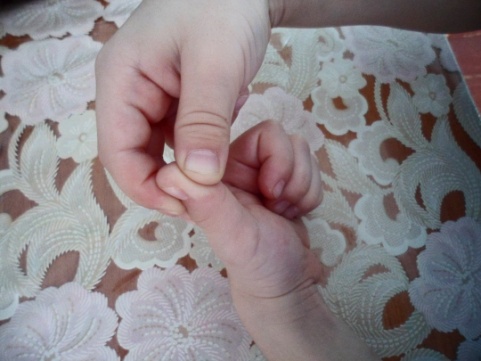 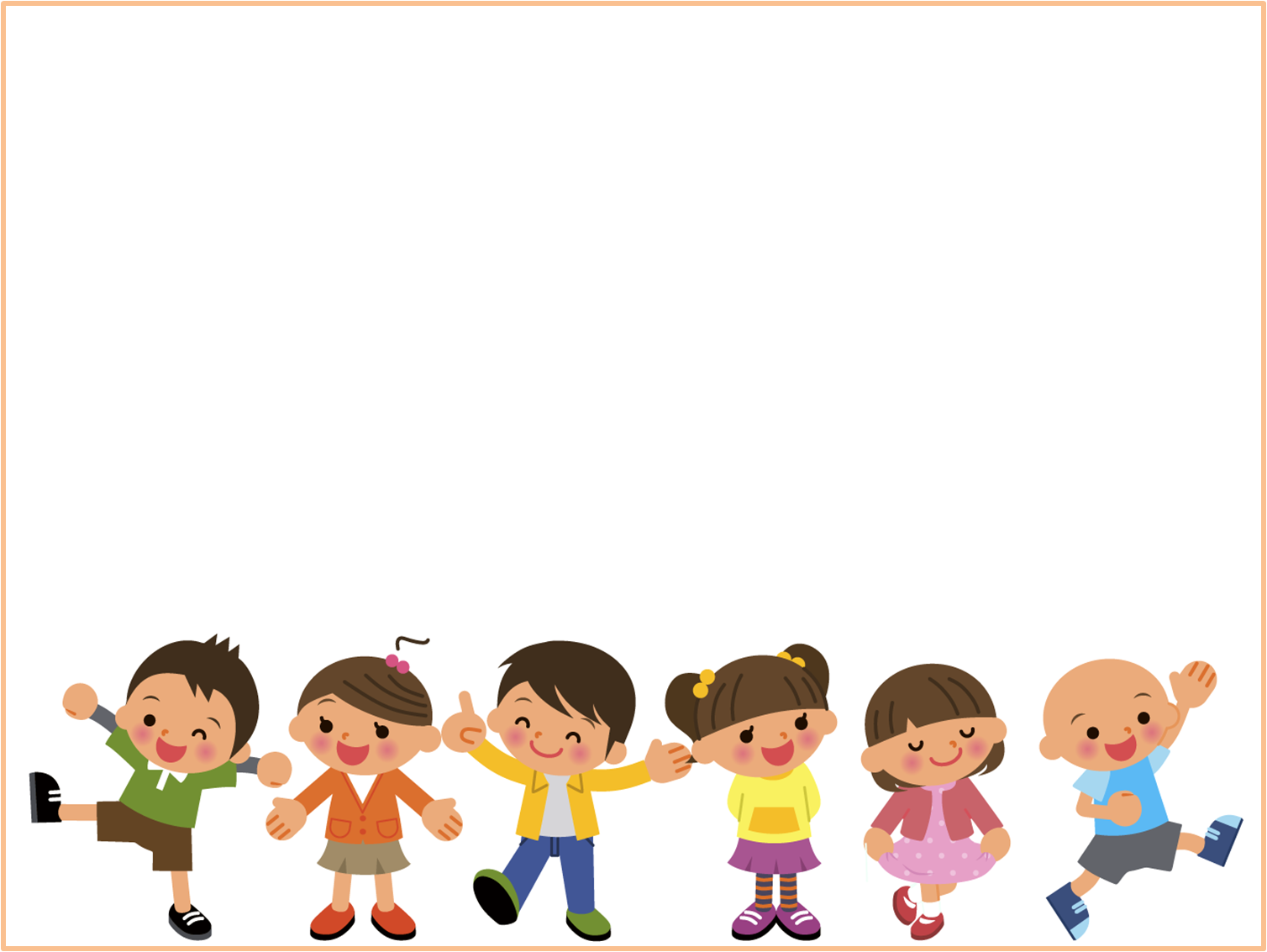 Пальчиковые игры с предметами и с подручными материалами
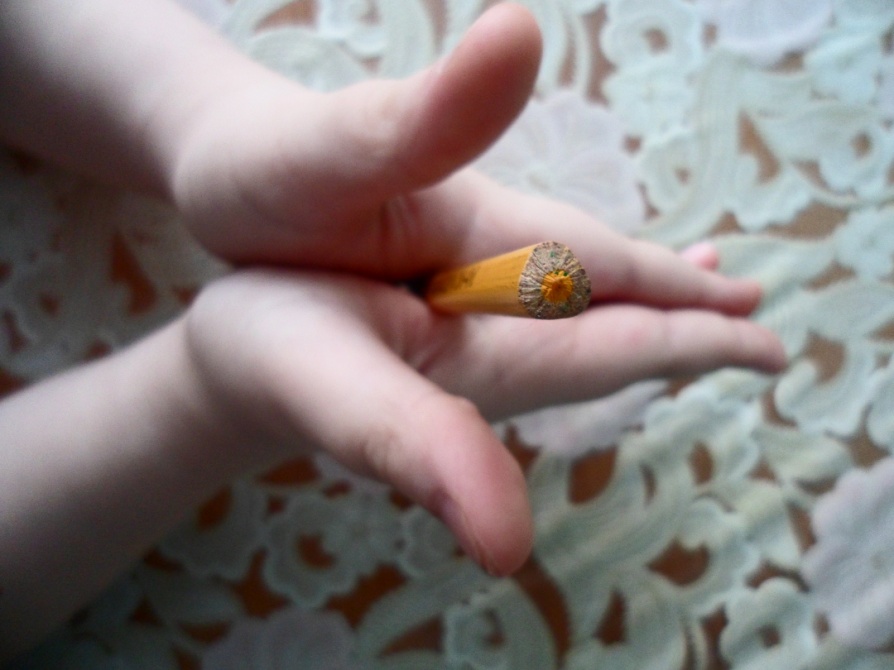 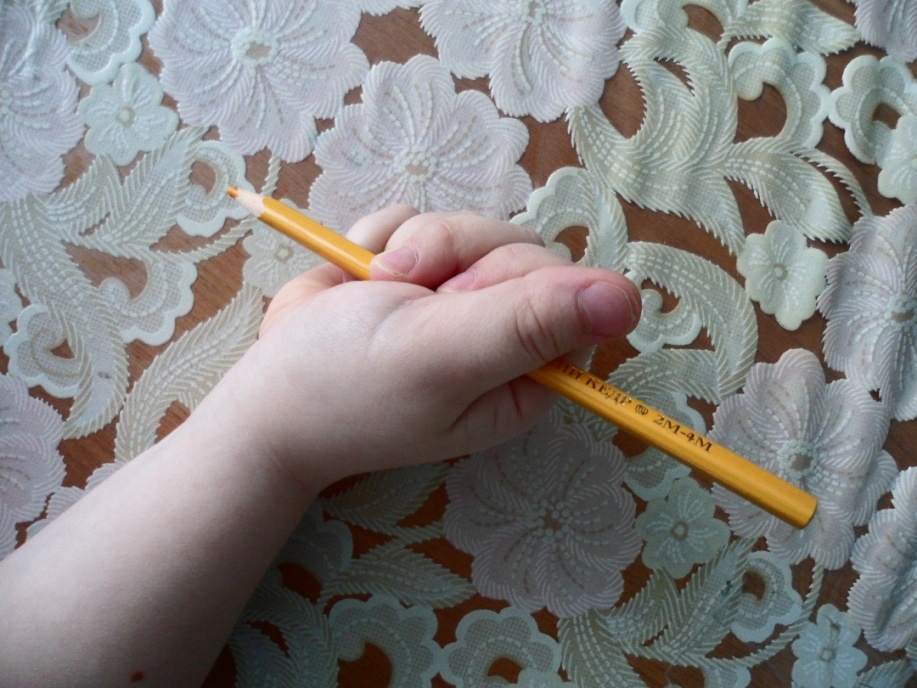 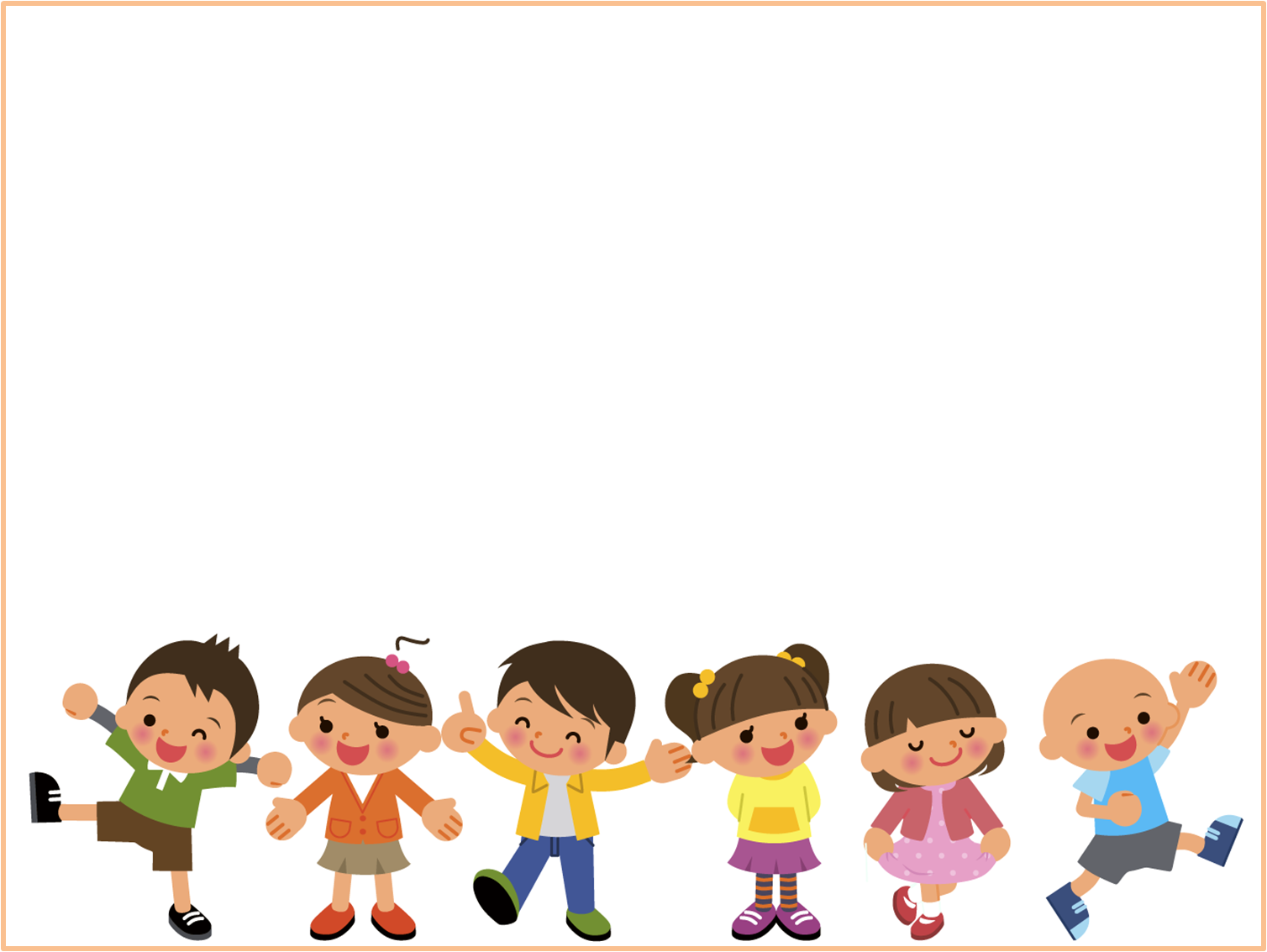 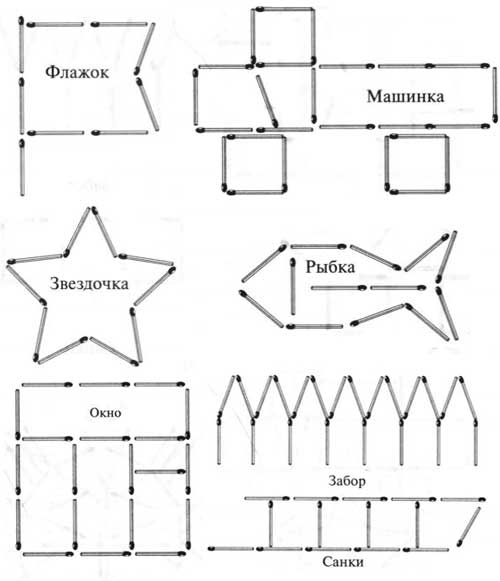 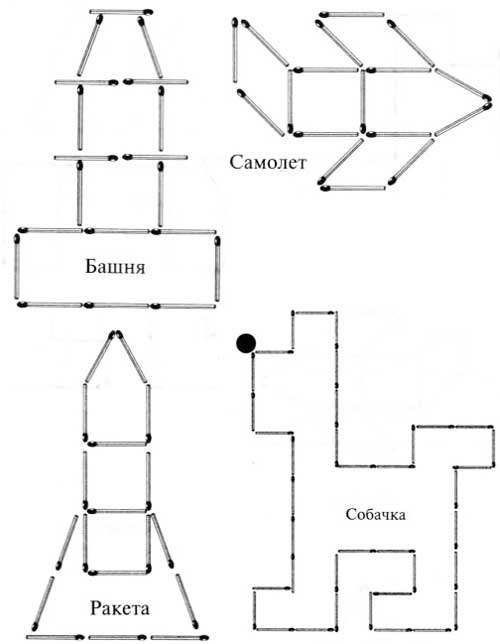 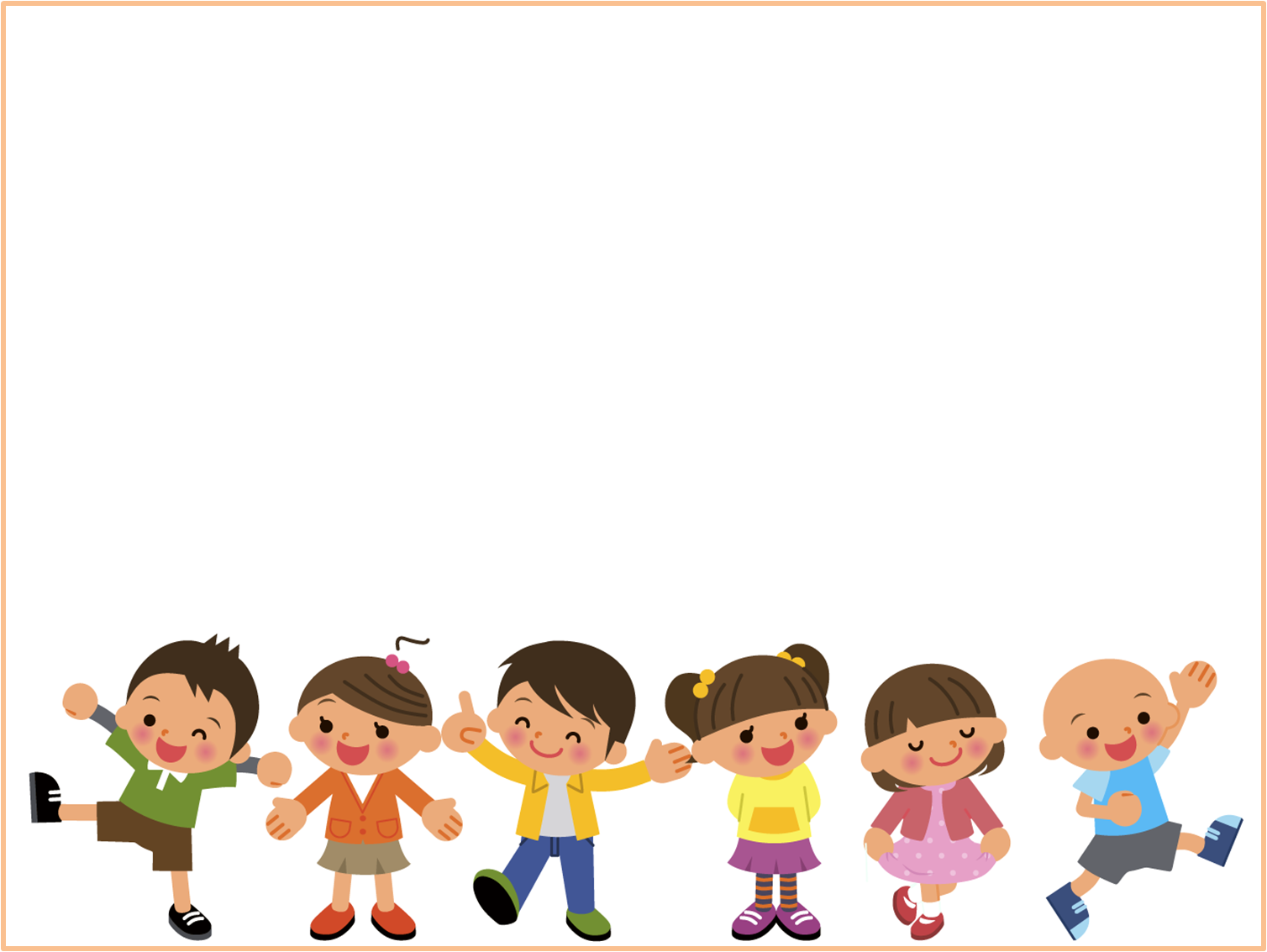 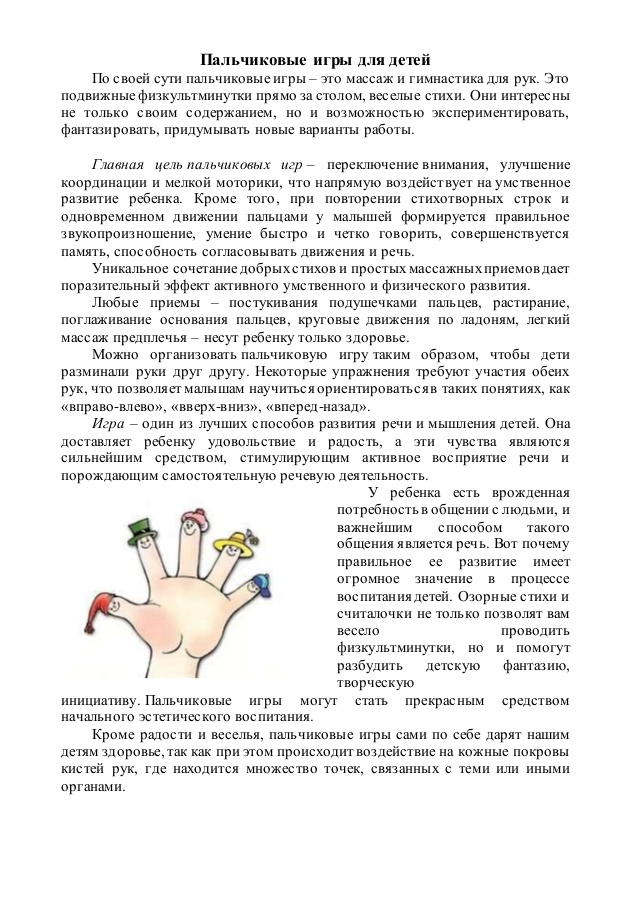 Активные  игры со стихотворным сопровождением
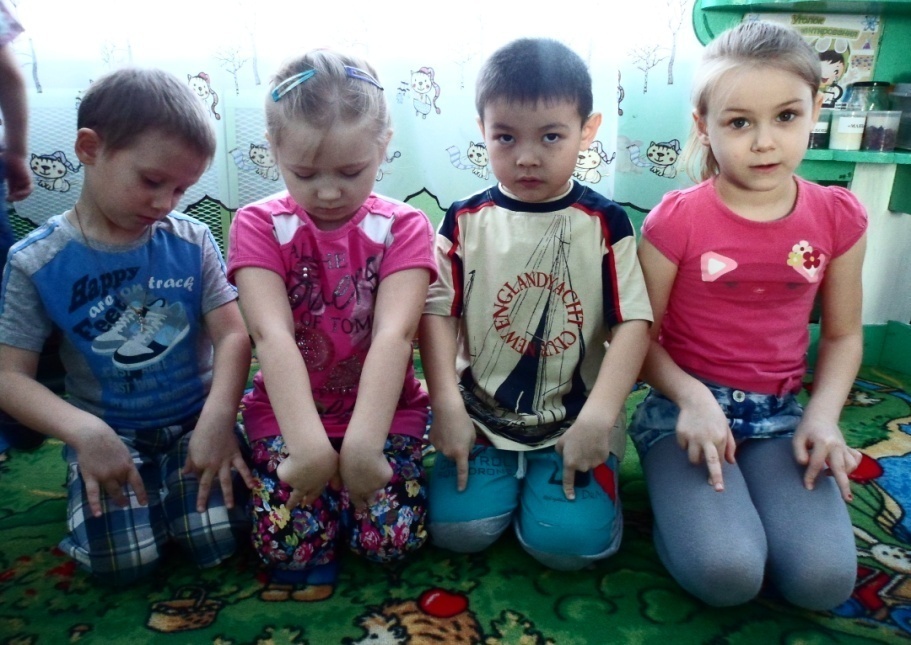 Раз, два, три, четыре, пять 
Мы во двор пришли гулять. 
Бабу снежную лепили, 
Птичек крошками кормили, 
С горки мы потом катались
А ещё в снегу валялись. 
Все в снегу домой пришли. 
Съели суп и спать легли.
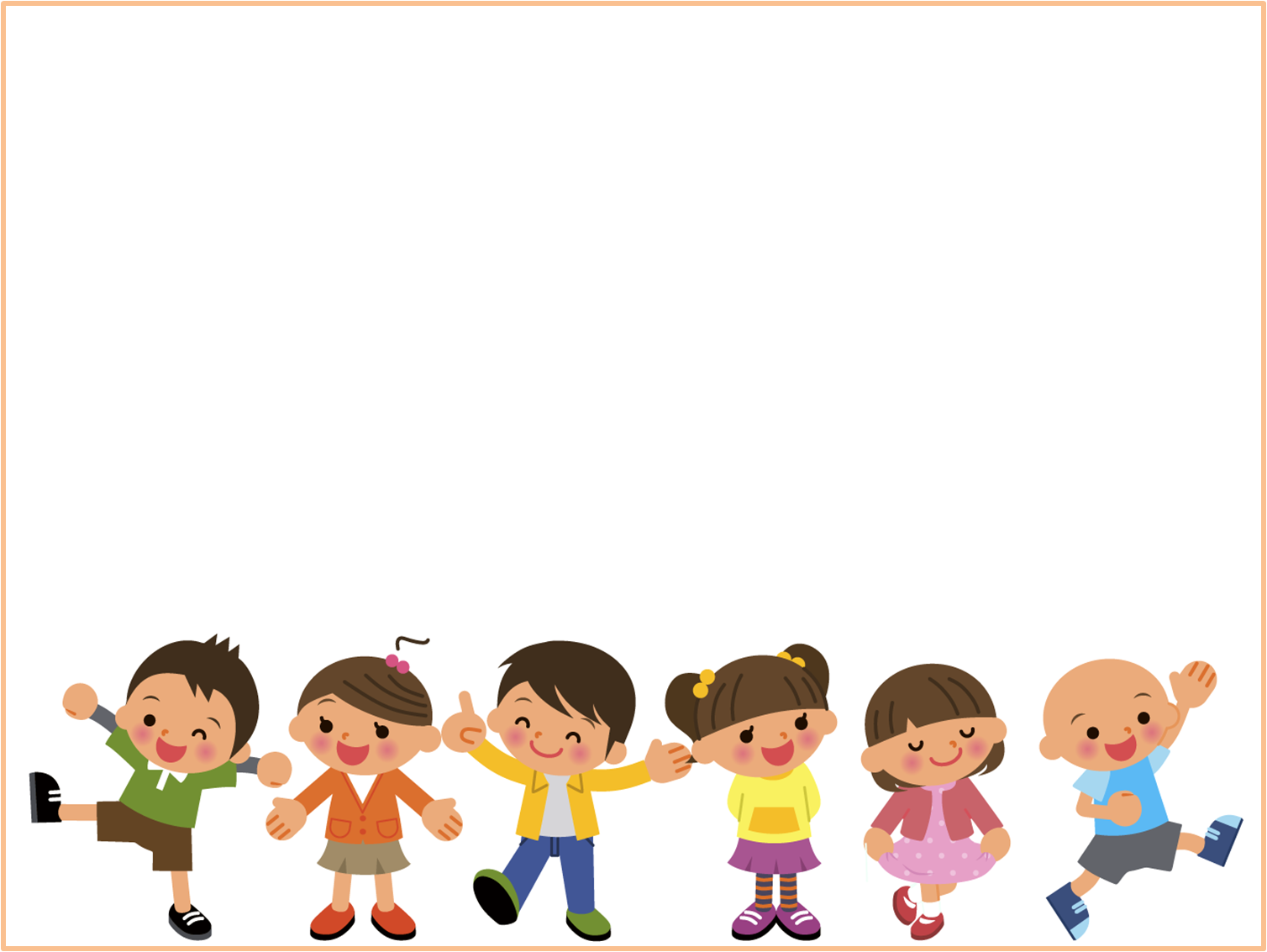 Игры - манипуляции
«Мы делили апельсин»
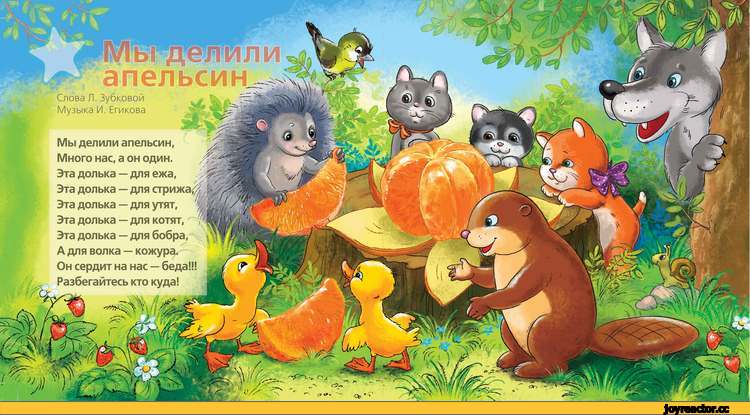 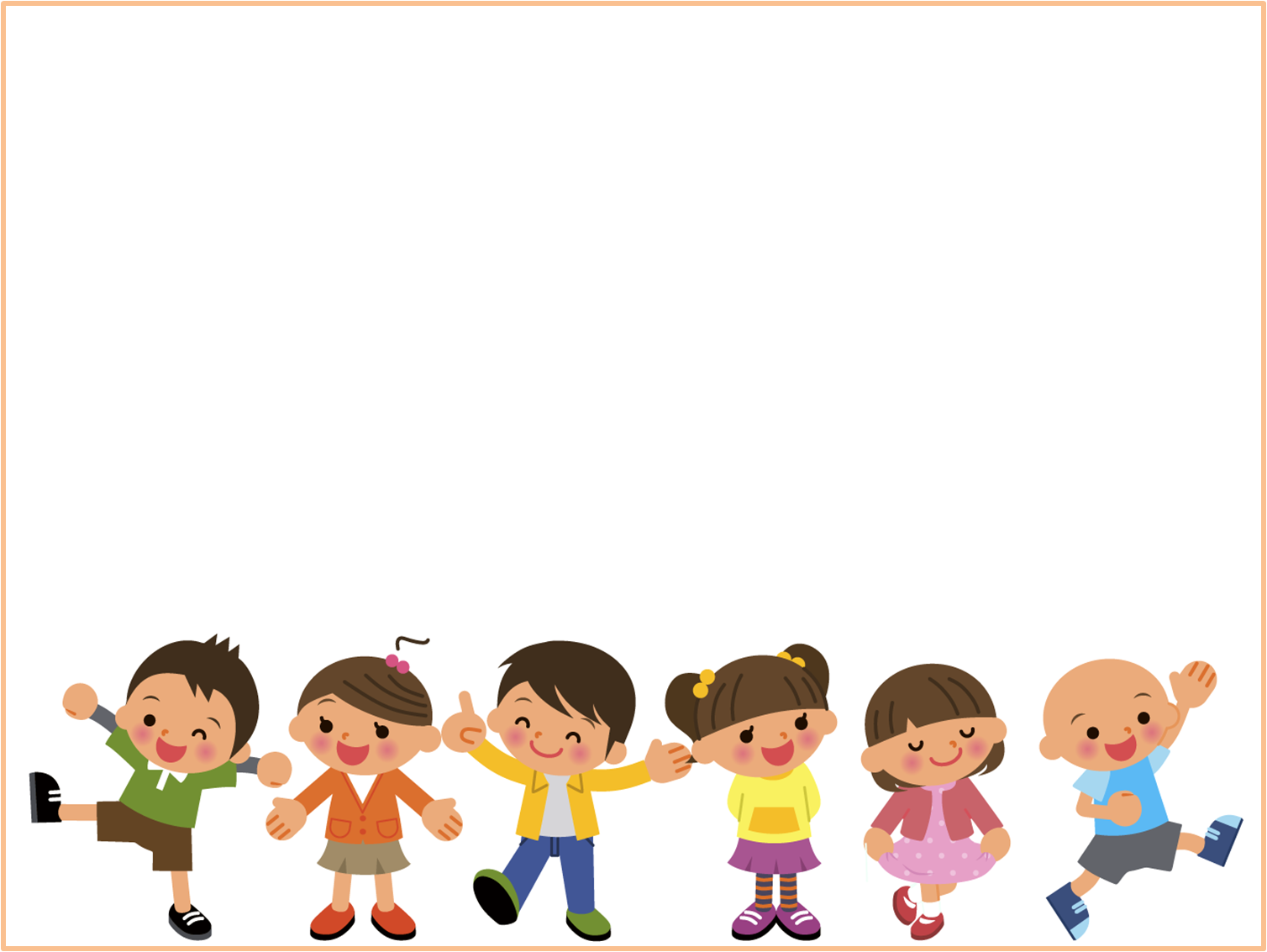 Пальчиковые игры на основе сказок
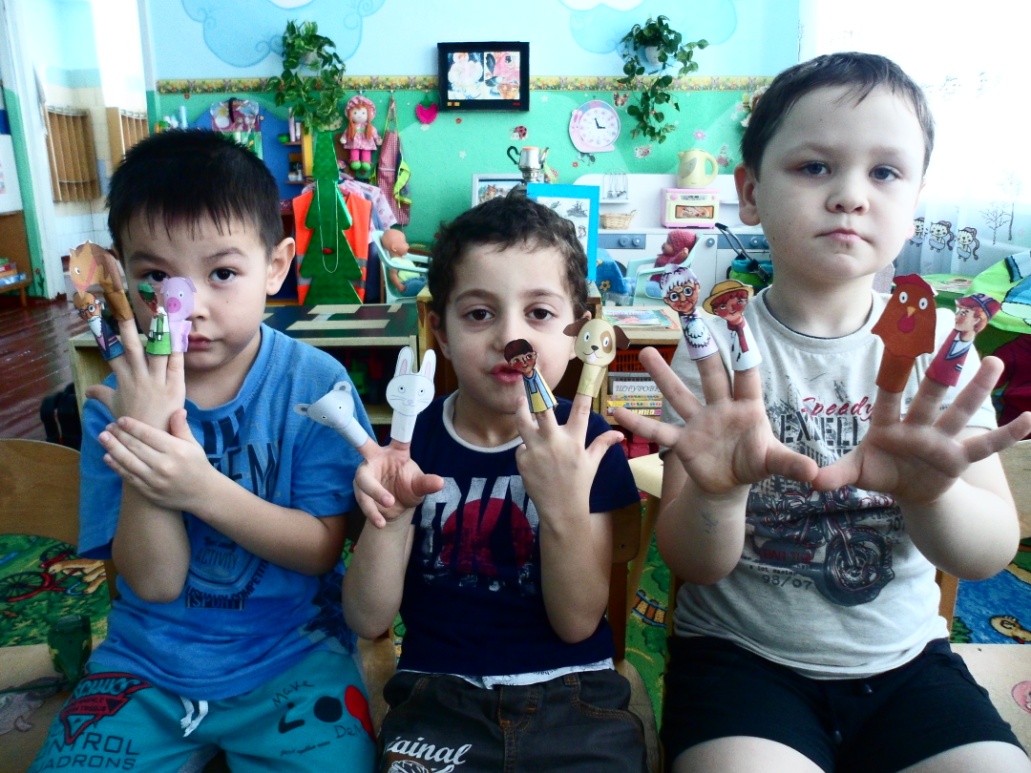 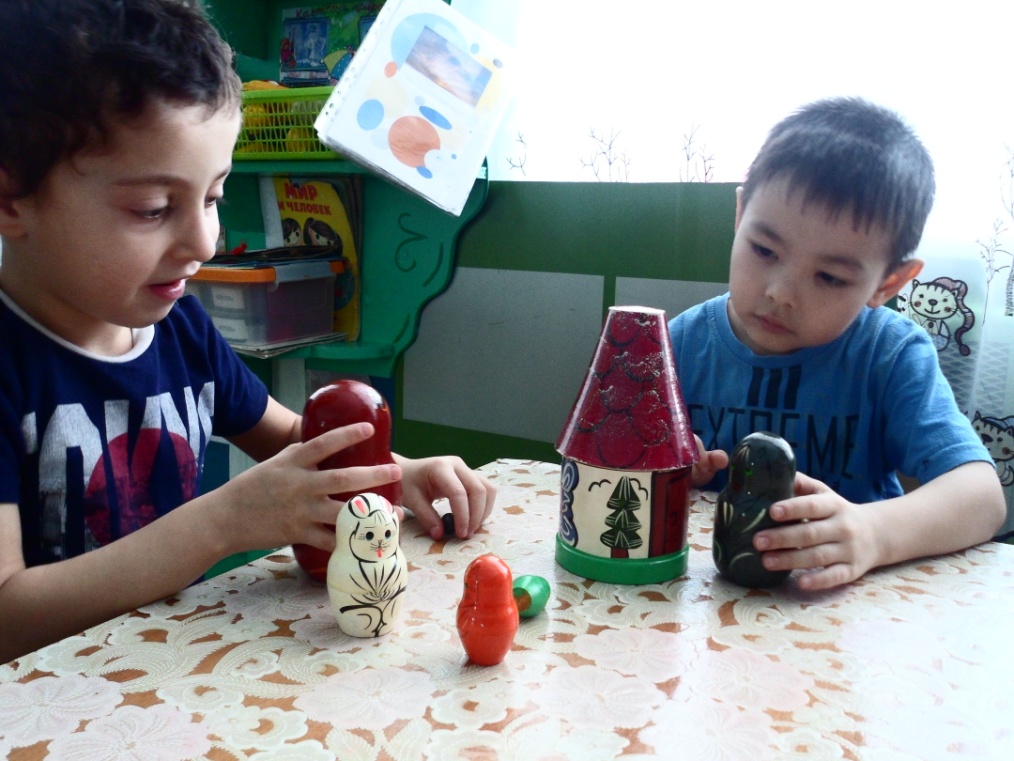 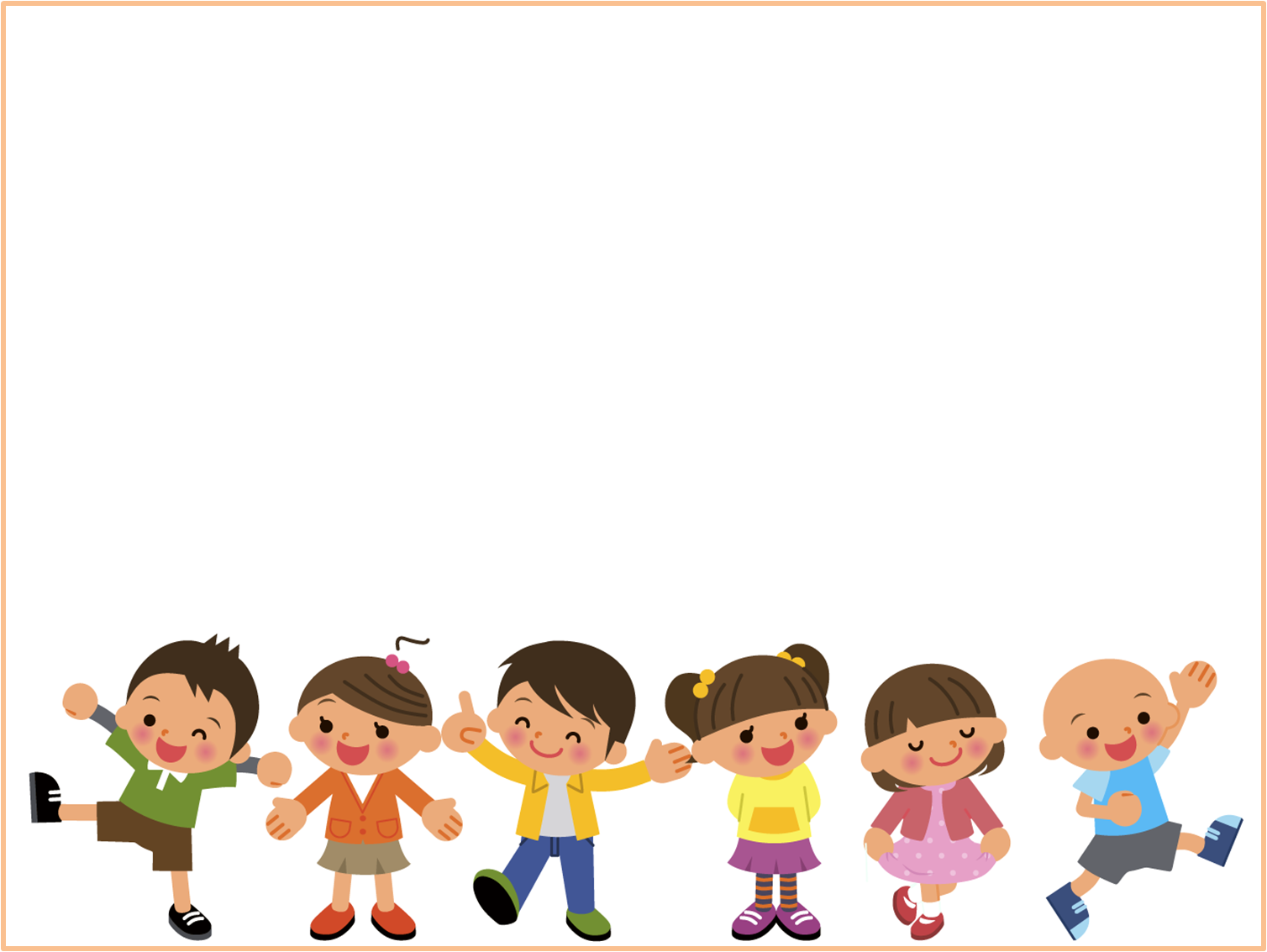 Пальчиковые игры с элементами самомассажа
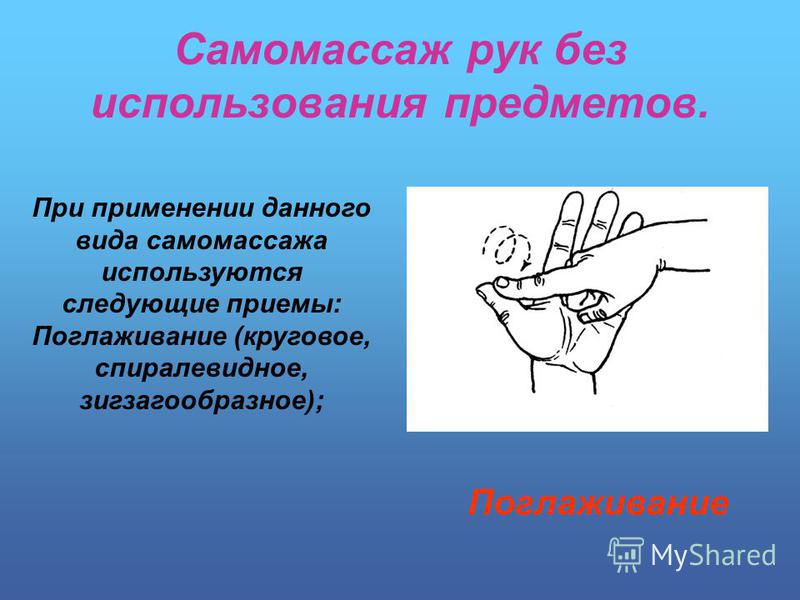 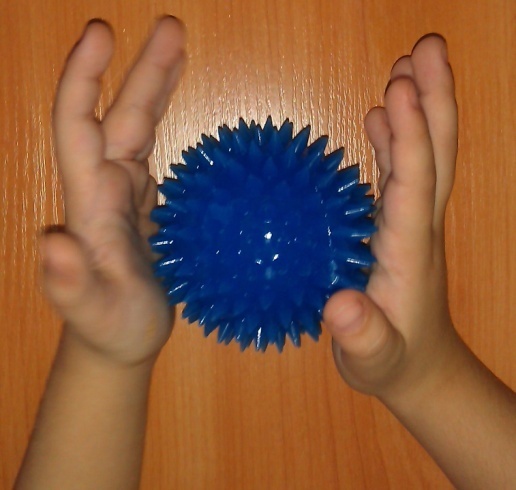 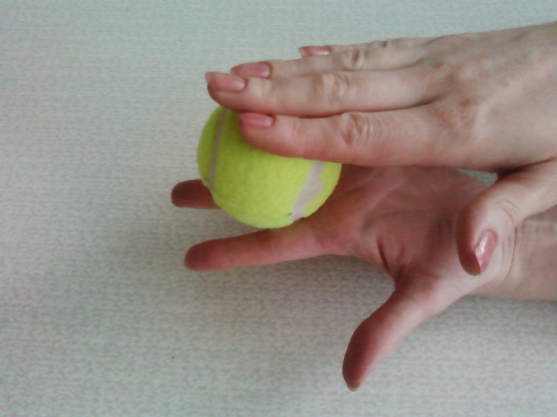 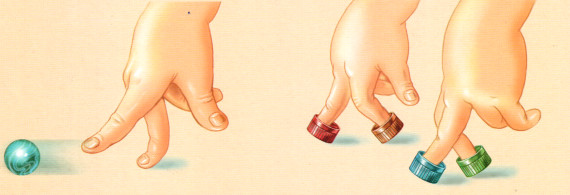 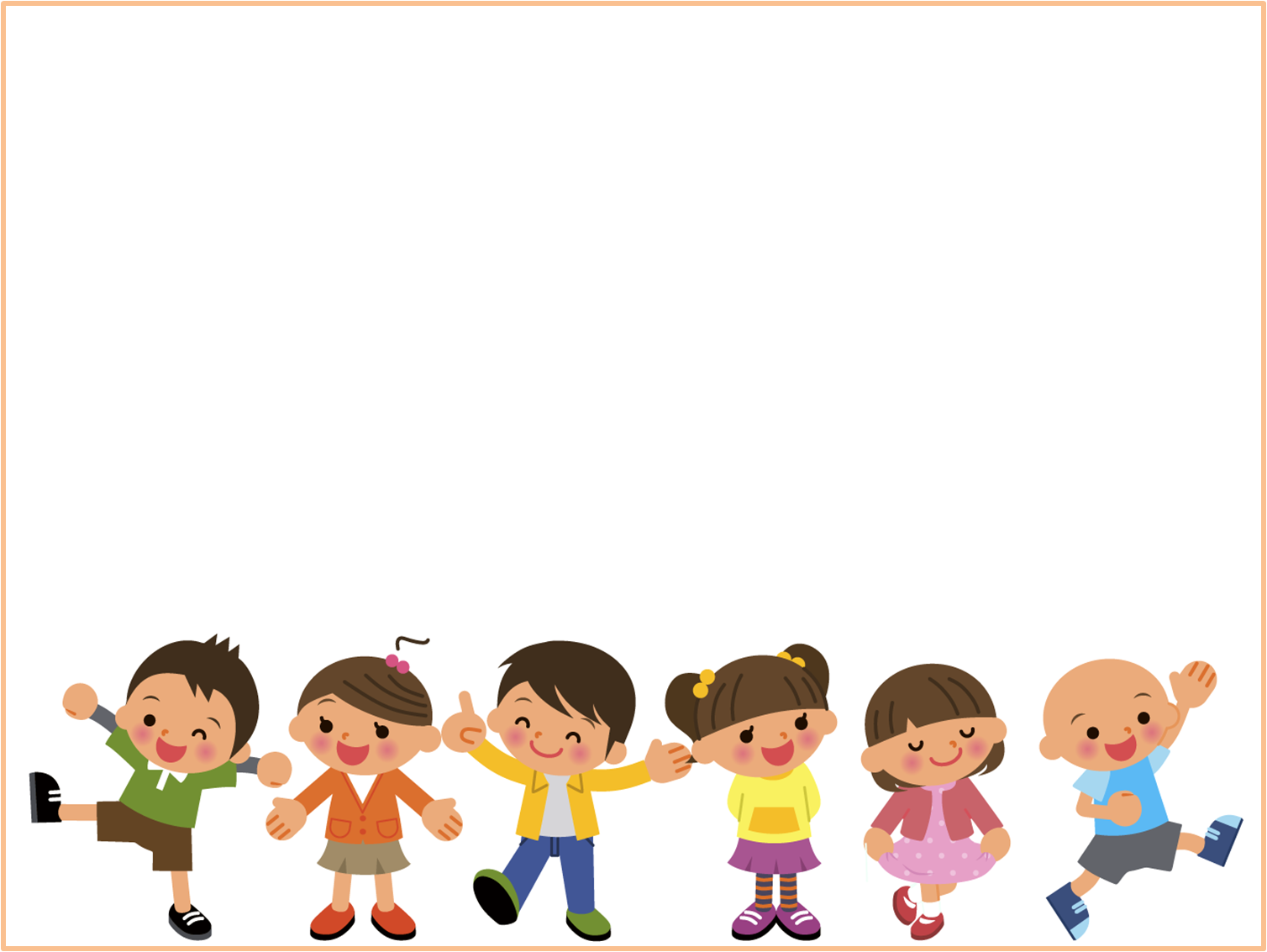 СПАСИБО!
Творческих всем успехов!